Apollo 8: Lunar Orbit
HONR 269i
To the Moon and Back: The Apollo Program
Onboard Audio
Apollo Mission Sequence
As Planned
As Flown
A	Uncrewed Saturn V
B 	Uncrewed LM
C 	CSM Earth Orbit
D 	CSM/LM Earth Orbit
E 	CSM/LM higher Earth Orbit
F 	CSM/LM Lunar Orbit
G 	Lunar Landing
A 	Apollo 4, 6
B 	Apollo 5
C 	Apollo 7
C’ 	Apollo 8
D 	Apollo 9
F	Apollo 10
G 	Apollo 11
Apollo Crew Planning
Apollo 7 (C)
CDR: Schirra
CMP: Eisele
LMP: Cunningham

Apollo 10 (F)
CDR: Stafford
CMP: Young
LMP: Cernan
Apollo 8 (D)
CDR: McDivitt
CMP: Scott
LMP: Schweickart

Apollo 11 (G)
CDR: Conrad
CMP: Gordon
LMP: Williams
Apollo 9 (E)
CDR: Borman
CMP: Collins
LMP: Anders

Apollo 12 (H)
CDR: Armstrong
CMP: Lovell
LMP: Aldrin
Haise
Bean
Astronaut Math in mid-1967
30 astronauts in first 3 (of 5) astronaut groups
The Original 7, The New 9, The 14
10 of 30 were no longer available
2 grounded, 3 retired, 5 dead (2 in the Apollo 1 fire, 3 in airplane crashes)
18 of 20 needed to fill 6 crews
Cooper and Bean were not assigned
13 of 18 had flight experience
6 of 9 Gemini commanders as CDR
5 of 7 as CMP (4 with rendezvous experience)
2 as LMP
5 rookies were therefore needed
1 as CMP (Eisele), 4 as LMP
Arguments in Favor of a Lunar Orbit Mission
Provide valuable operational experience … This will enhance the probability of success of subsequent more complex lunar missions 
Provide an opportunity to evaluate … MSFN and onboard navigation …
Permit validation of communications … at lunar distance
… improve consumables requirements prediction …
… verification of ground support elements and the onboard computer program
Increase the depth of understanding of thermal conditions …
Confirm astronauts’ ability to see, use and photograph lunar landmarks …
… an opportunity for additional photographs … for training crewmen …
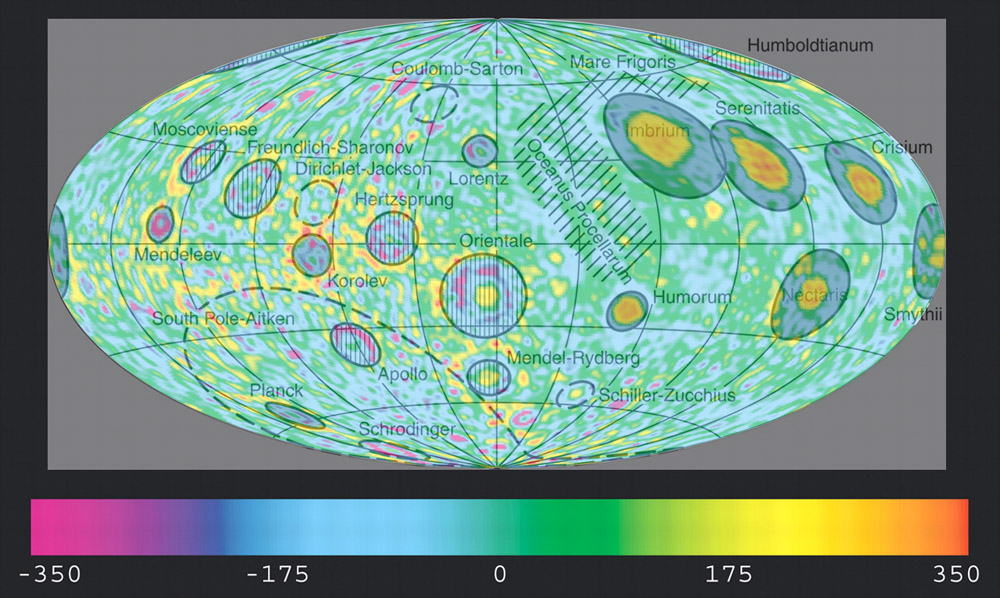 Arguments Against a Lunar Orbit Mission
Marginal design conditions in the Block II CSM may not have been uncovered with only one manned flight

The life of the crew depends on the successful operation of the Service Propulsion System during the Transearth Injection maneuver

The three days endurance level required of backup systems in the event of an abort is greater than from an Earth orbit mission

Only landmark sightings and lunar navigation require a lunar mission …
Missing Redundancy
No “LM Lifeboat” for consumables or communication between TLI and TEI

No option for LM DPS TEI in the event of an SPS failure during LOI
Primary Mission Objectives
Demonstrate crew/space vehicle/mission support facilities performance during a manned Saturn V mission with CSM

Demonstrate performance of nominal and selected backup Lunar Orbit Rendezvous (LOR) mission activities, including: Trans-Lunar Injection; CSM navigation, communications, and midcourse corrections; CSM consumables assessment, and passive thermal control
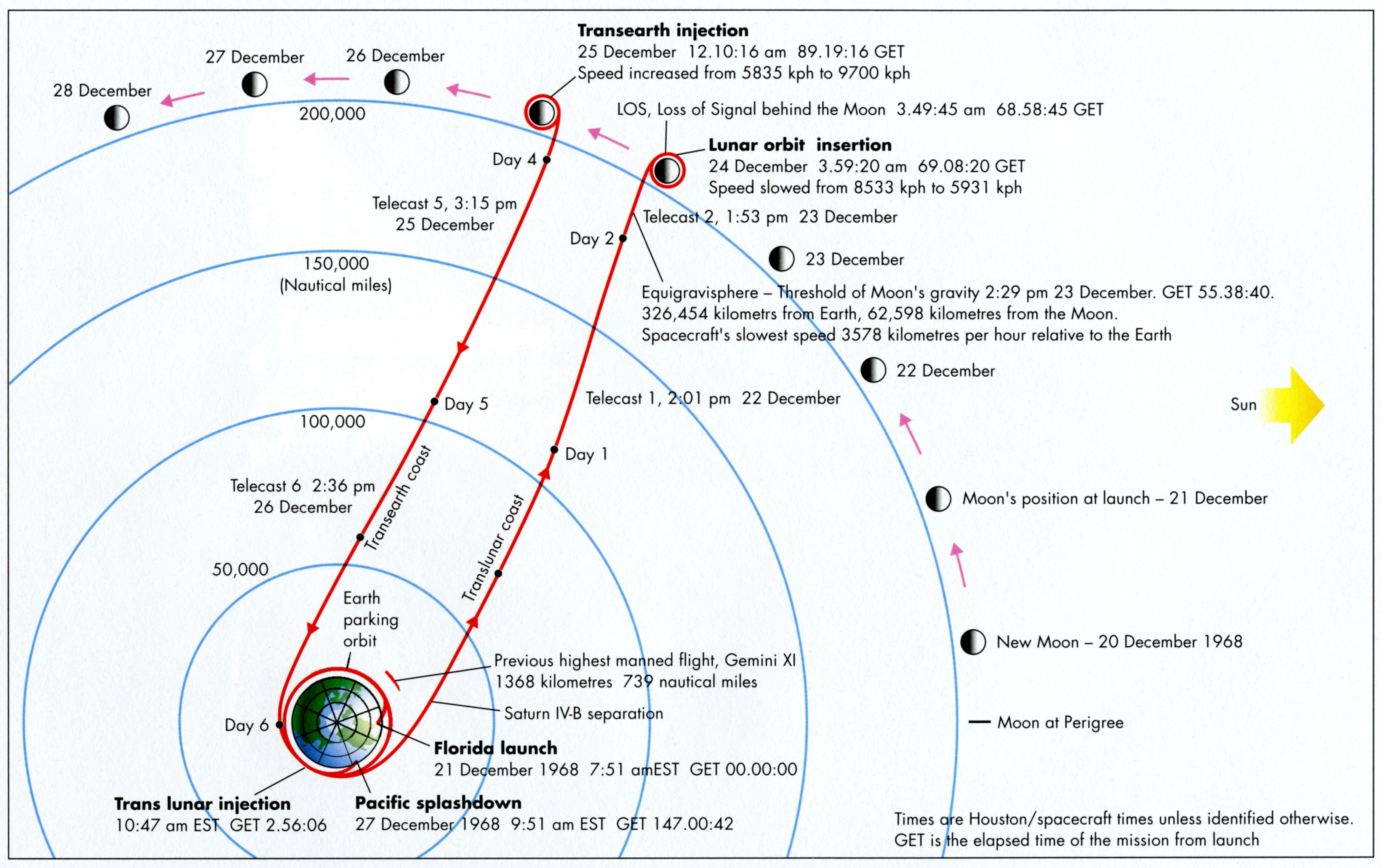 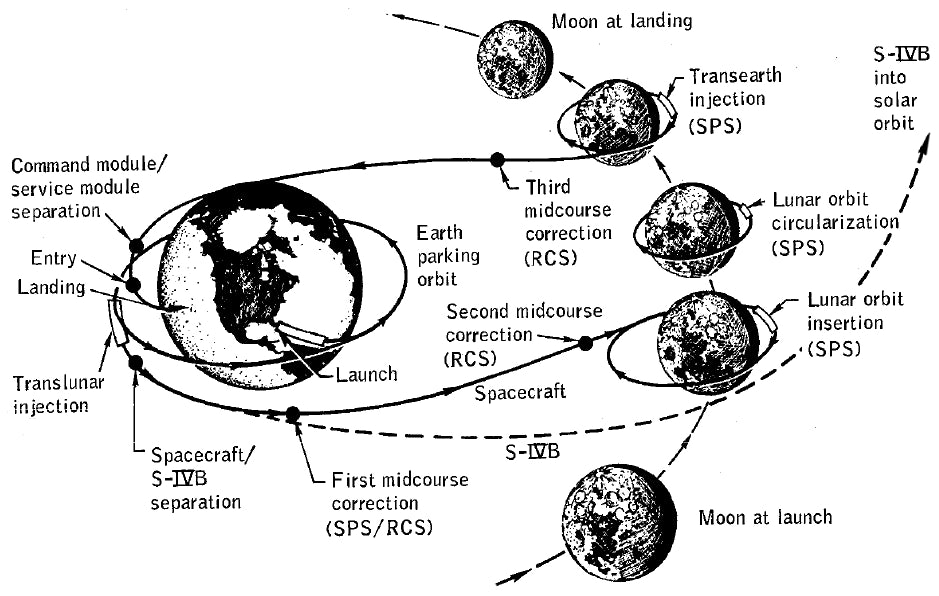 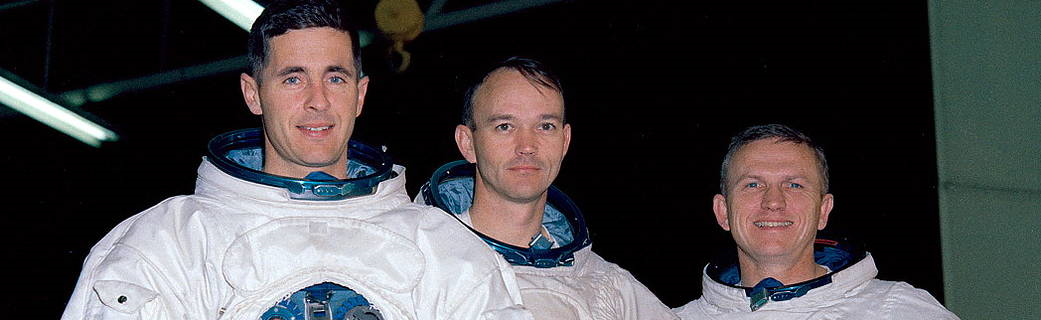 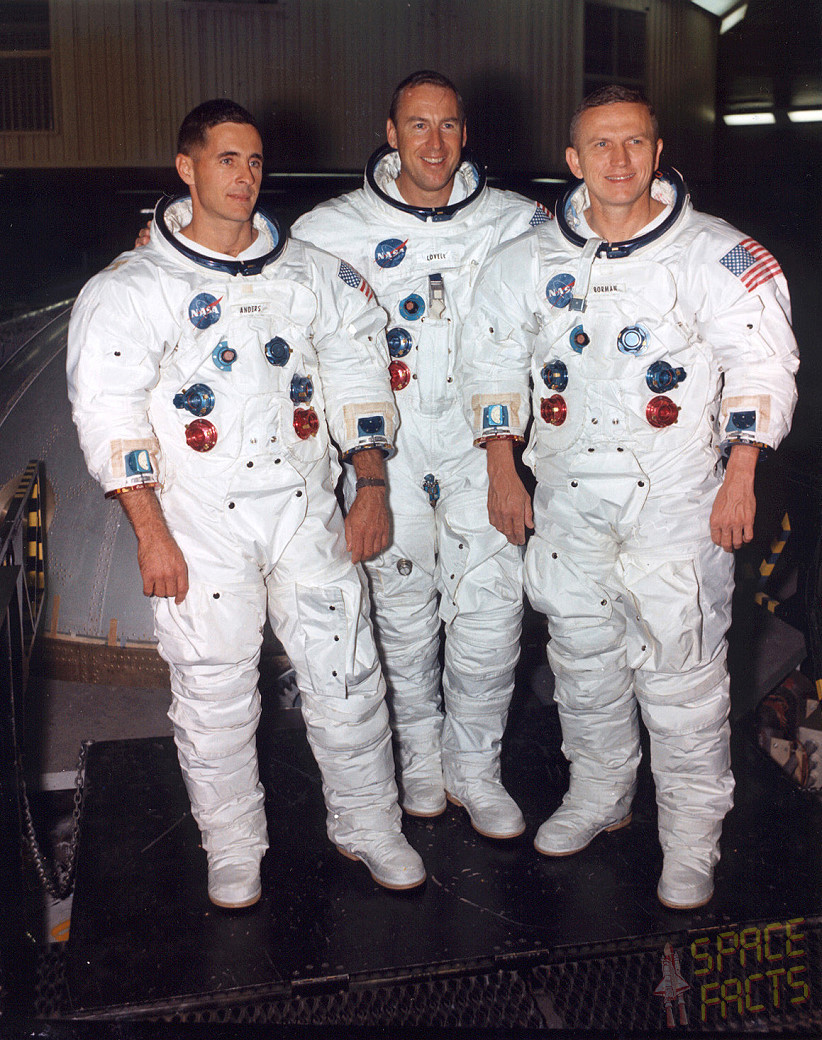 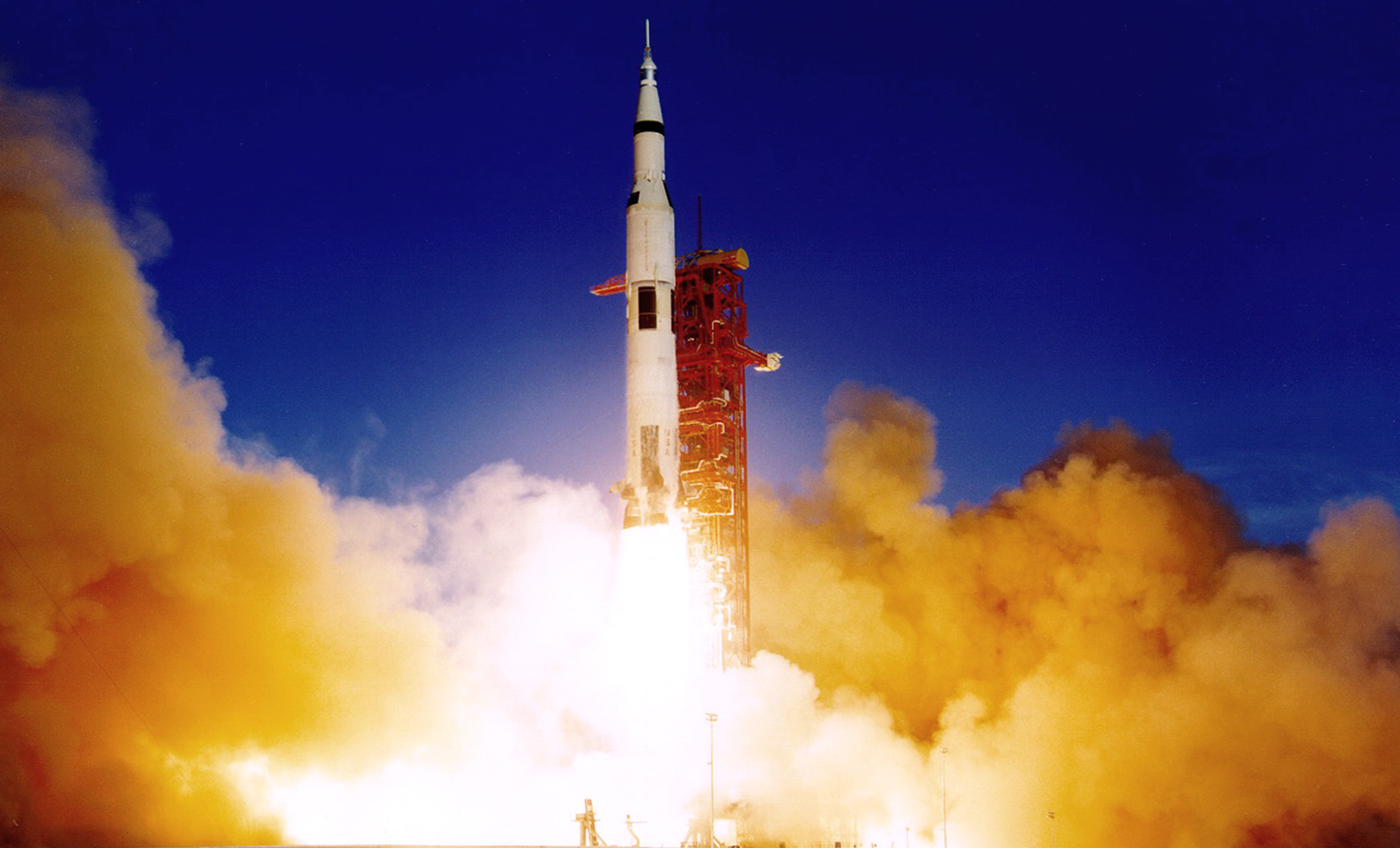 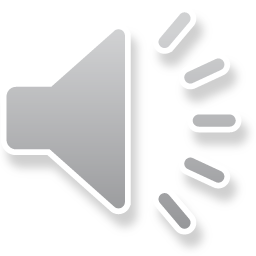 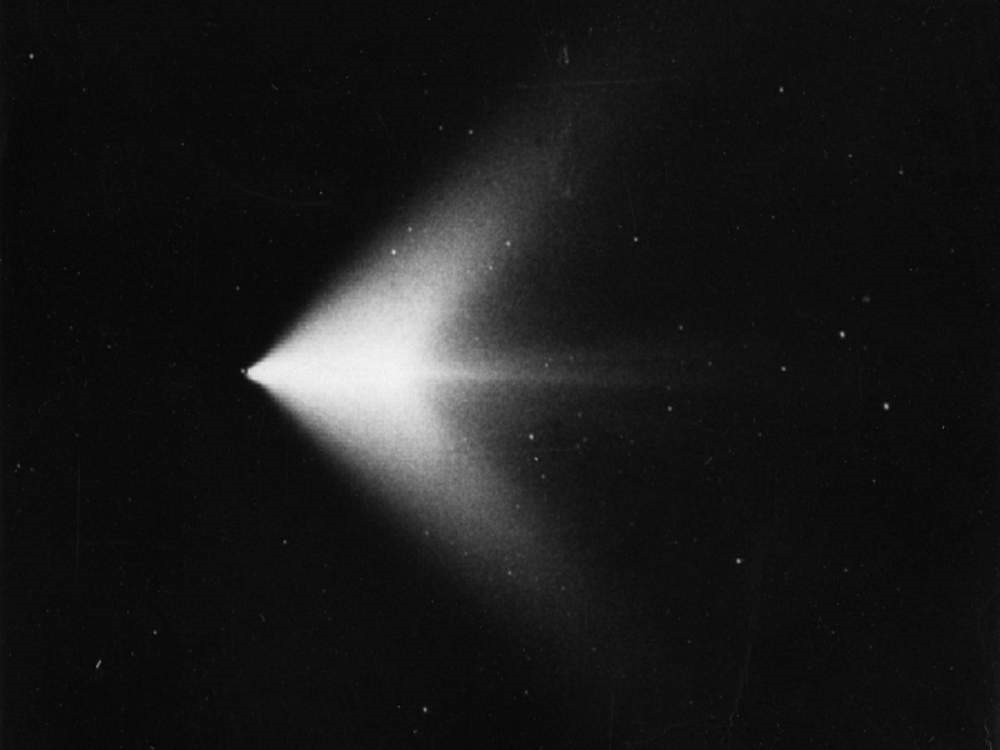 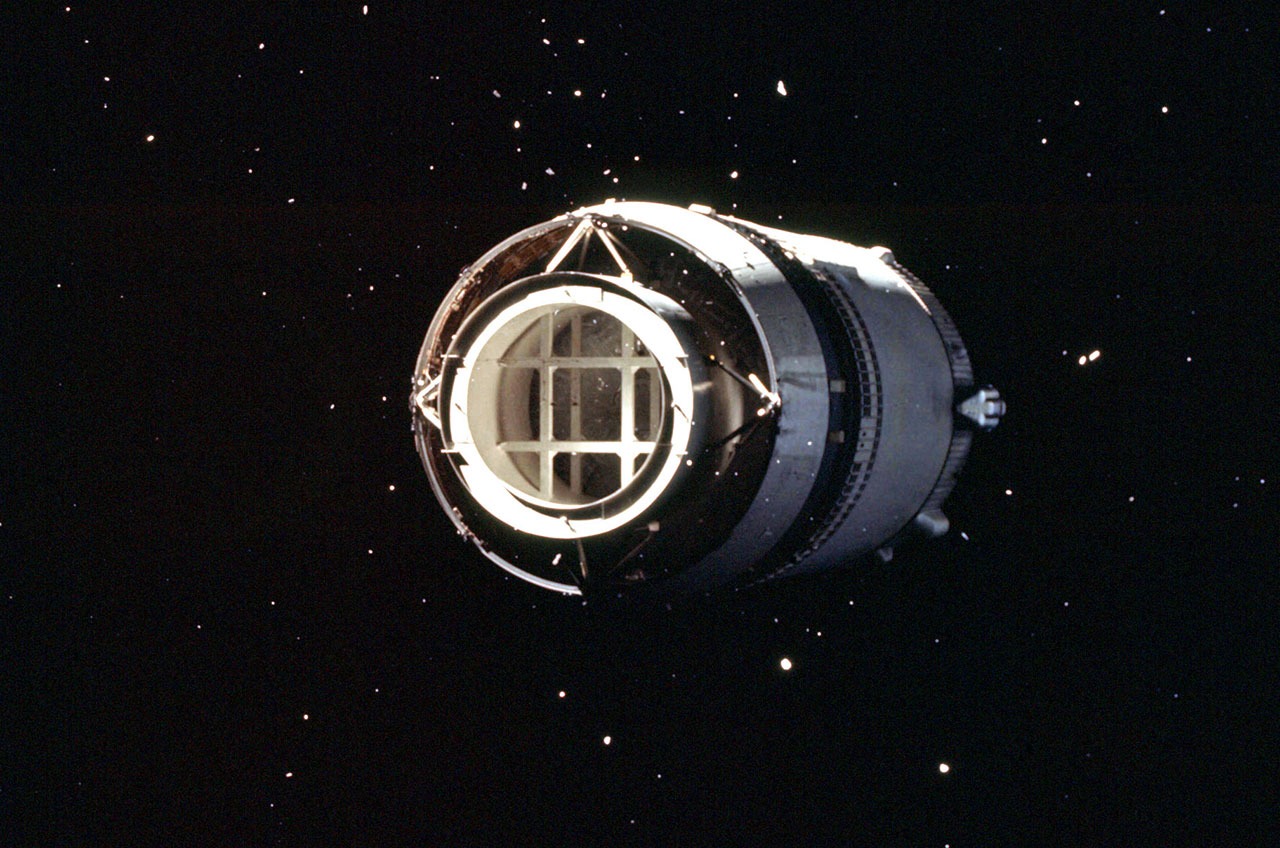 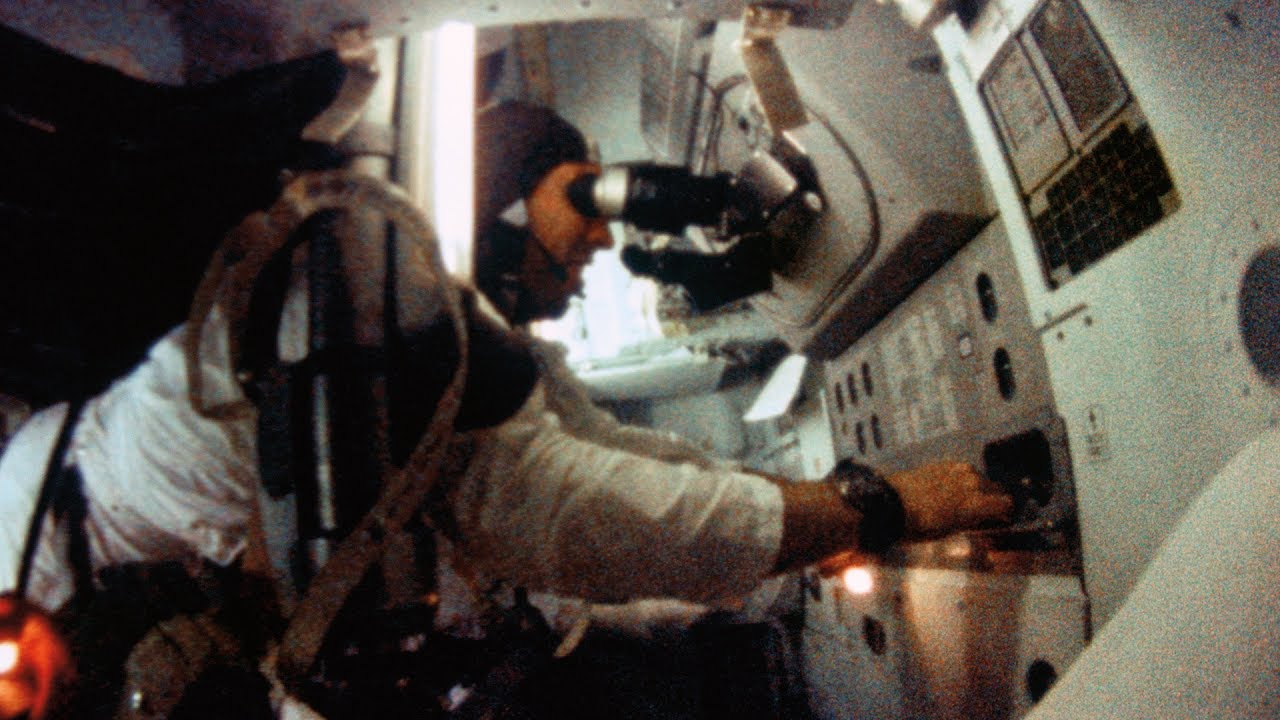 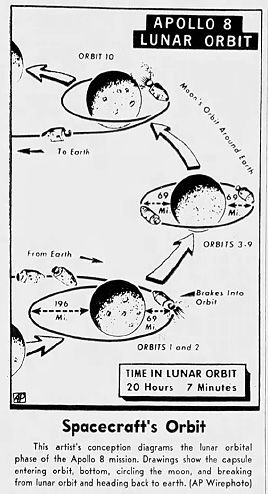 Lunar Orbit Insertion
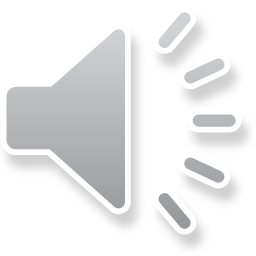 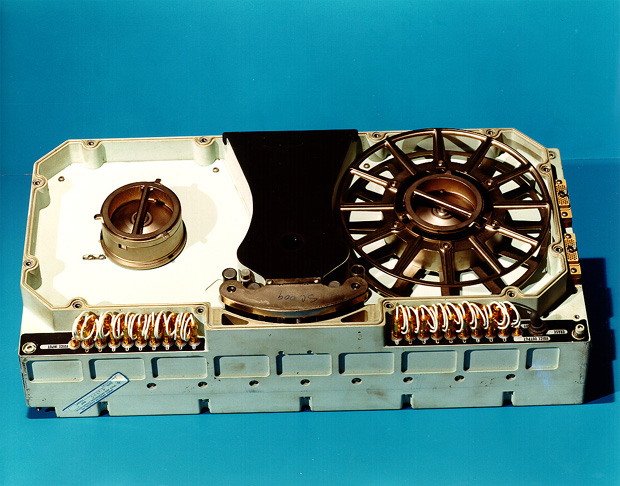 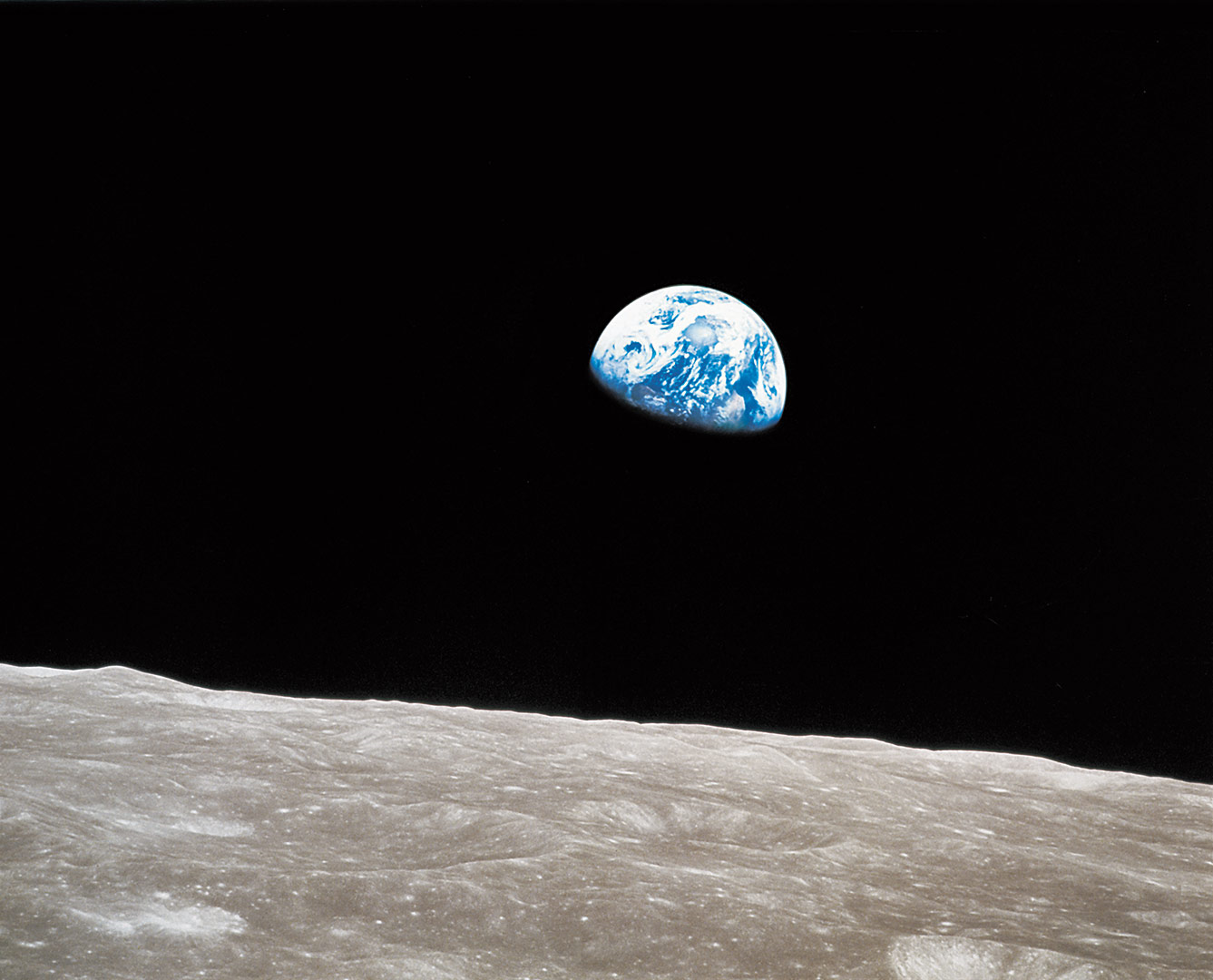 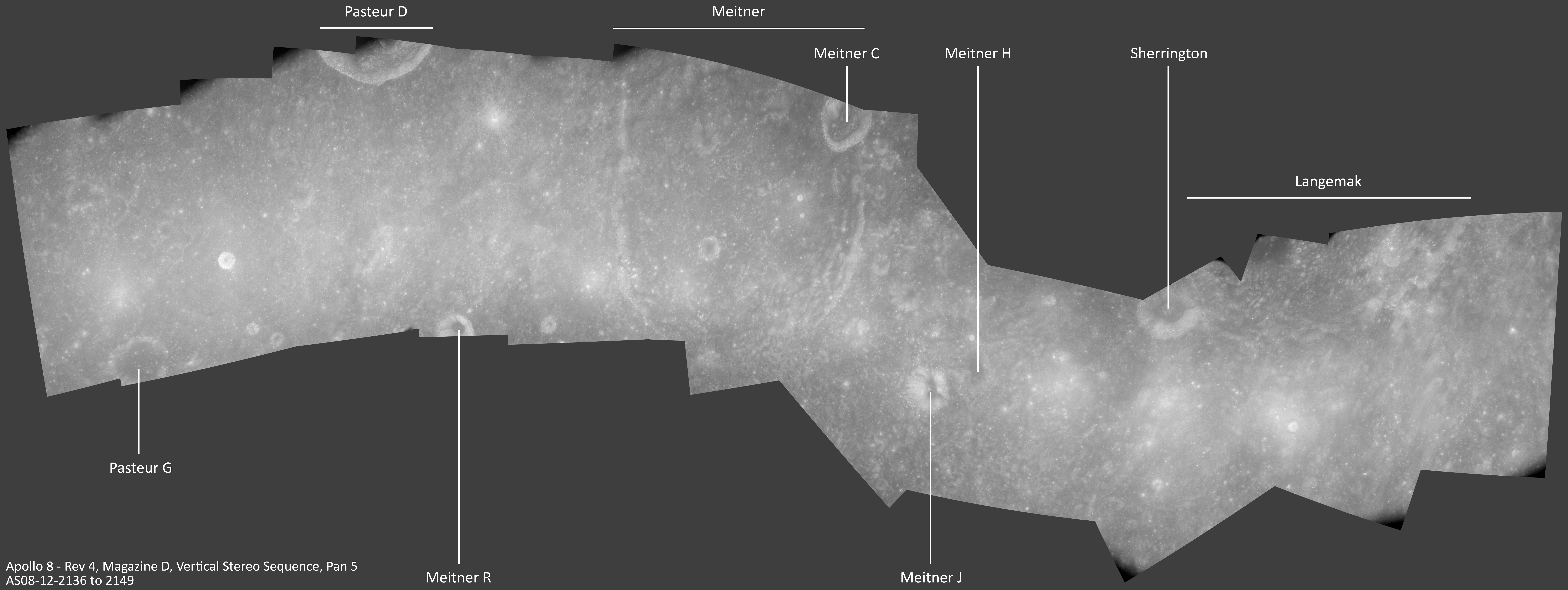 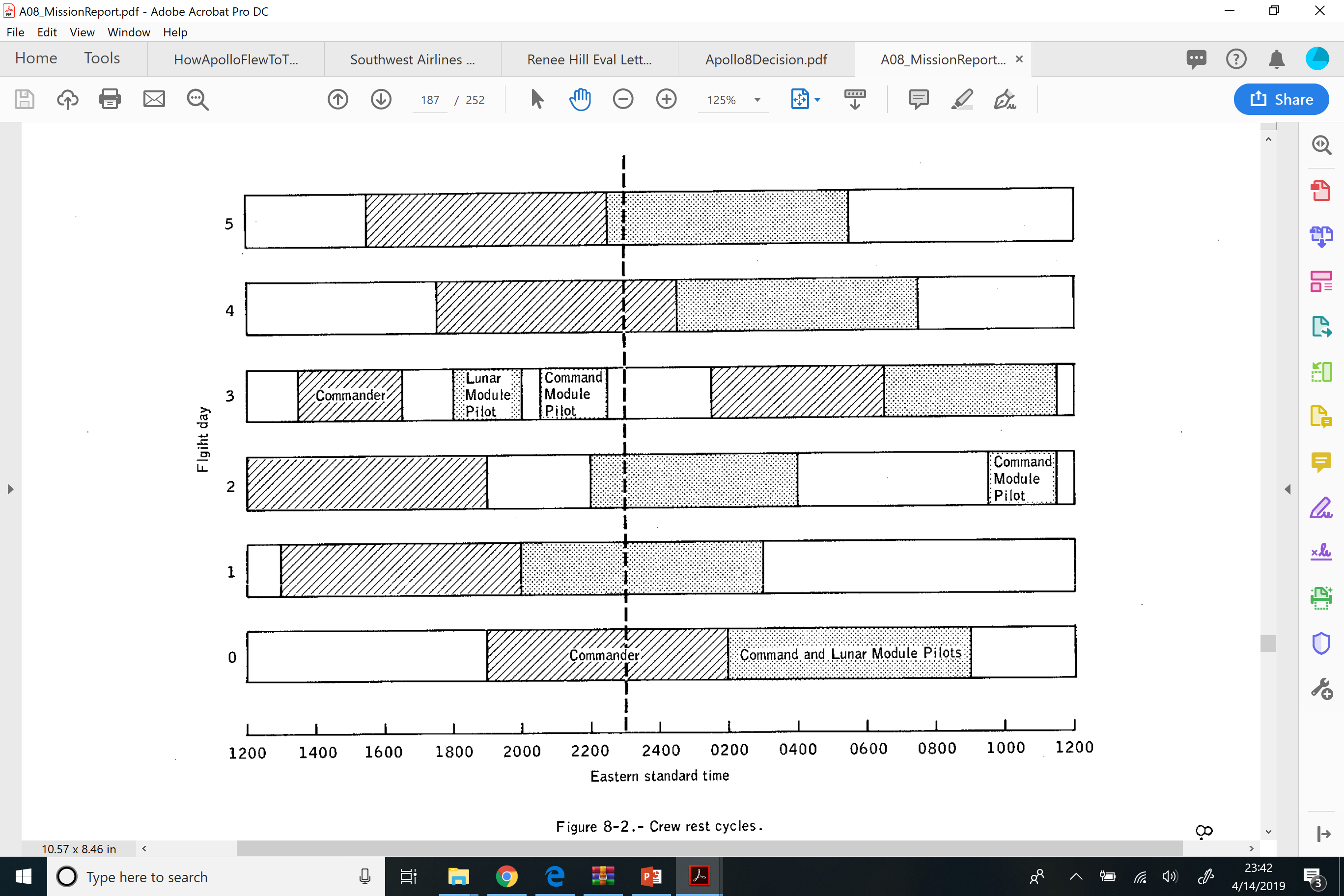 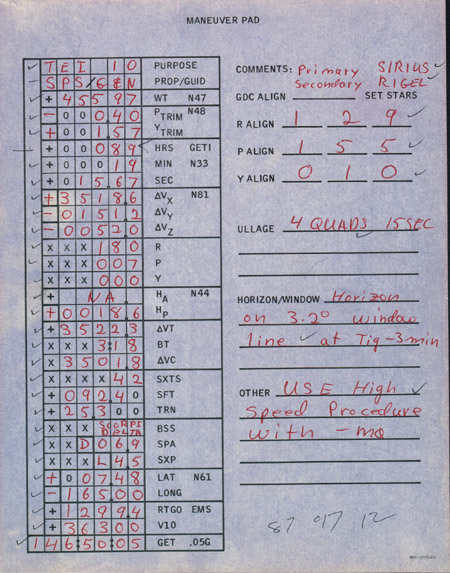 Purpose: The PAD is intended for the burn that will return the Apollo 8 crew to Earth at the end of Rev 10.Systems: The burn will be made using the SPS engine, under the control of the Guidance and Navigation system.CSM Weight (Noun 47): 45,597 pounds.Pitch and yaw trim (Noun 48): -0.40° and +1.57°.Time of ignition (Noun 33): 89 hours, 19 minutes, 15.67 seconds.Change in velocity (Noun 81), fps: x, +3,518.6; y, -151.2; z, -52.0.Spacecraft attitude: Roll, 180°; Pitch, 7°; Yaw, 0°. Expected apogee of resulting orbit (Noun 44): Not applicable. Expected perigee of resulting orbit (Noun 44): 18.6 nautical miles (34.4 km).Delta-VT: 3,522.3 fps (1,073.6 m/s). Burn duration or burn time: 3 minutes, 18 seconds.Delta-VC: 3,501.8 fps. Sextant star: Star 42 (Peacock, or Alpha Pavonis)Boresight star: Dschubba, or Delta Scorpii.COAS Pitch Angle: Down 6.9°.COAS X Position Angle: Left 4.5°.Expected splashdown point (Noun 61): 7.48° north, 165° westRange to go at the 0.05 g event: 1,299.4 nautical miles. 
Expected velocity at the 0.05 g event: 36,300 fps. Predicted GET of 0.05 g event: 146 hours, 50 minutes and 5 seconds GET.
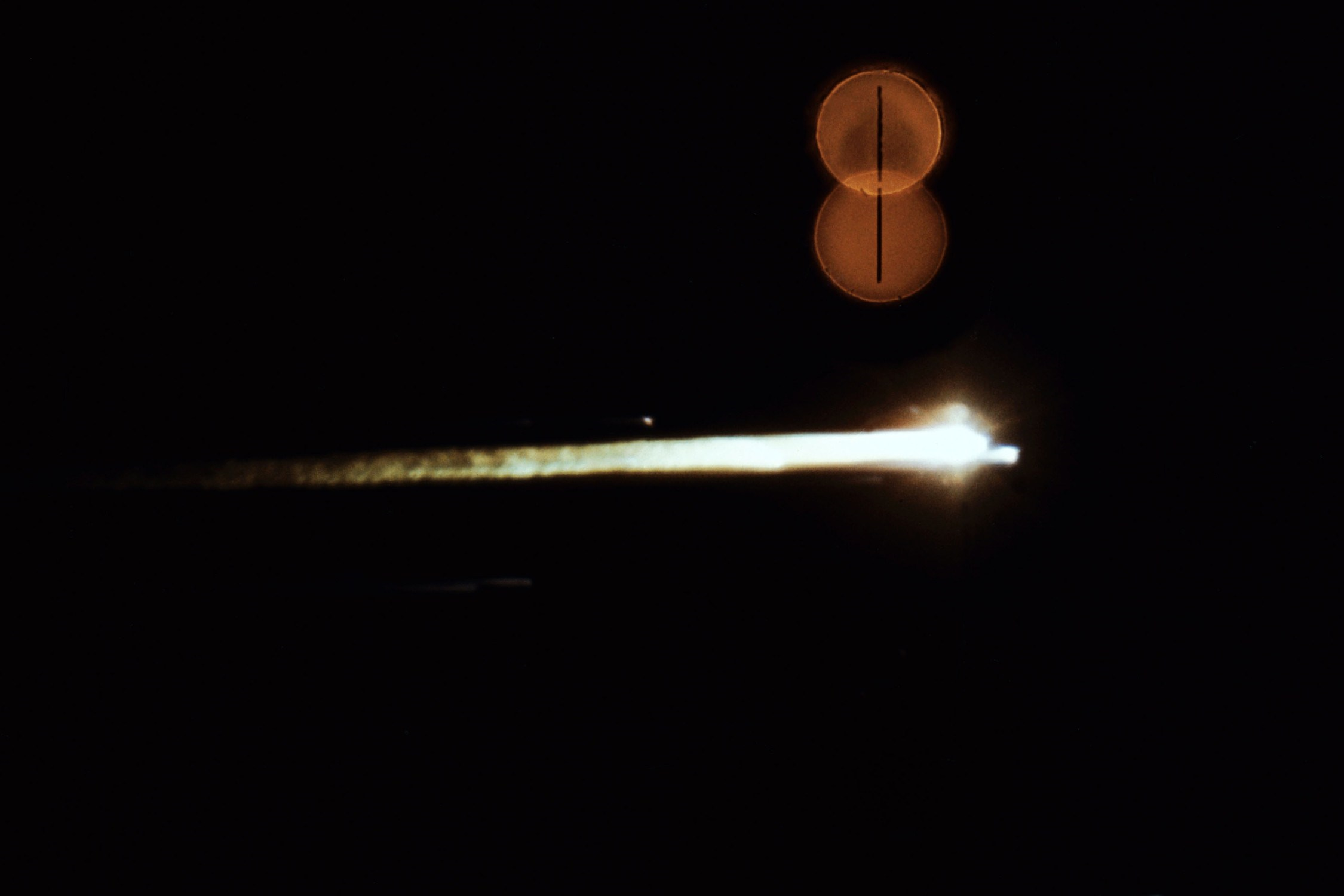 Anomalies
Preflight: 	Contamination of spacecraft LOX
Launch:	S1C camera malfunction
Launch: 	Intermittent operation of S-II power supplies 
Launch: 	SII engine oscillations
Translunar:	Drop in chamber pressure during first SPS burn
Throughout: 	Hatch and side windows obscured
Throughout:	Obscuration of telescope field of view
Throughout:	Abnormal shifts in computer readout of optics trunnion angle
Throughout:	Noisy cabin fans
Throughout:	Inoperative personal radiation dosimeter
Transearth: 	Erratic potable water quantity measurement
Reentry:	Entry monitor system malfunctions
Landing: 	Seawater inflow through cabin pressure relief valve
Recovery:	Inoperative swimmer’s interphone
Recovery: 	Failure of CM recovery loop
Discussion Groups
Kluger Chapter 7
How the lunar orbit decision was made

Chaikin Chapter 3 (“First Around the Moon”)
Apollo 8 from the Astronaut’s perspective

Woods Chapter 15 (“Re-entry”)
Reentry into the Earth’s atmosphere from a lunar trajectory

From the Earth to the Moon video episode 4 (“1968”)
An interleaved telling of the story of 1968’s social unrest and Apollo 8